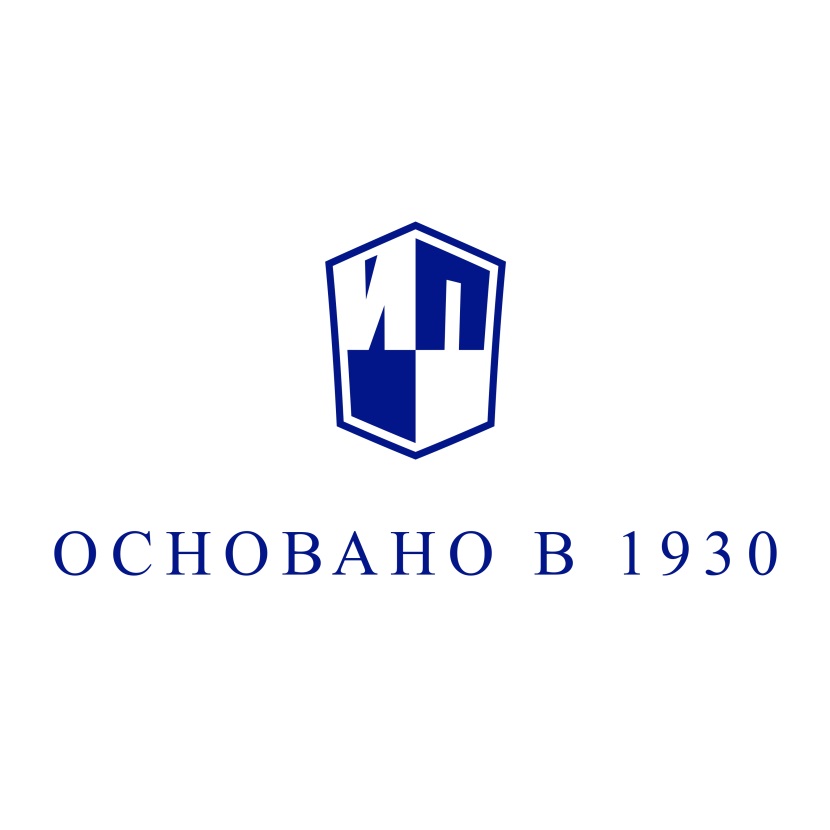 Советы, помогающие сдать ЕГЭ по обществознанию.
Часть 1.
Асмерзаева Карина Игоревна,
Ведущий методист 
Центр продвижения
KAsmerzaeva@prosv.ru
«Все права защищены. Настоящая информация является конфиденциальной, может содержать результаты интеллектуальной деятельности и/или средства индивидуализации, принадлежащие АО «Издательство «Просвещение» (ОГРН 1147746296532), персональные данные физических лиц, а также информацию, являющуюся коммерческой тайной АО «Издательство «Просвещение». Информация адресована в печатной или электронной форме исключительно лицам, которым она предназначена. Если Вы не являетесь адресатом или получили информацию по ошибке, просьба незамедлительно сообщить об этом отправителю и удалить все копии этих материалов, которые могут находиться на Вашем сервере или уничтожить физически. Никакая часть информации не может быть скопирована, раскрыта или распространена в какой бы то ни было форме и какими бы то ни было средствами, включая размещение в сети Интернет и в корпоративных сетях, а также записана в память ЭВМ, для частного или публичного использования, без письменного разрешения владельца авторских прав.
© АО «Издательство «Просвещение», 2020*»
ЭКОНОМИКА (7, 8, 9 задания)
ЭКОНОМИКА (7, 8, 9 задания)
«ВСЕ ОСТАЛЬНОЕ»
эмиссия денег, 
учетная ставка,
деятельность 
финансовых 
институтов,
золотовалютный 
резерв
Работа ТОЛЬКО с 
гражданами и 
организациями (ФЛ, ЮЛ)
ЭКОНОМИКА (7, 8, 9 задания)
Кредиты,
гос. поддержка,
продажа ценных
 бумаг
Выручка (прибыль),
амортизация 
(амортизационные 
вычисления)
ЭКОНОМИКА (7, 8, 9 задания)
Подоходный налог,
транспортный налог,
земельный налог,
налог на прибыль,
налог на имущество
НДС,
акцизы,
таможенные 
пошлины
ЭКОНОМИКА (7, 8, 9 задания)
ЭКОНОМИКА (10 задание)
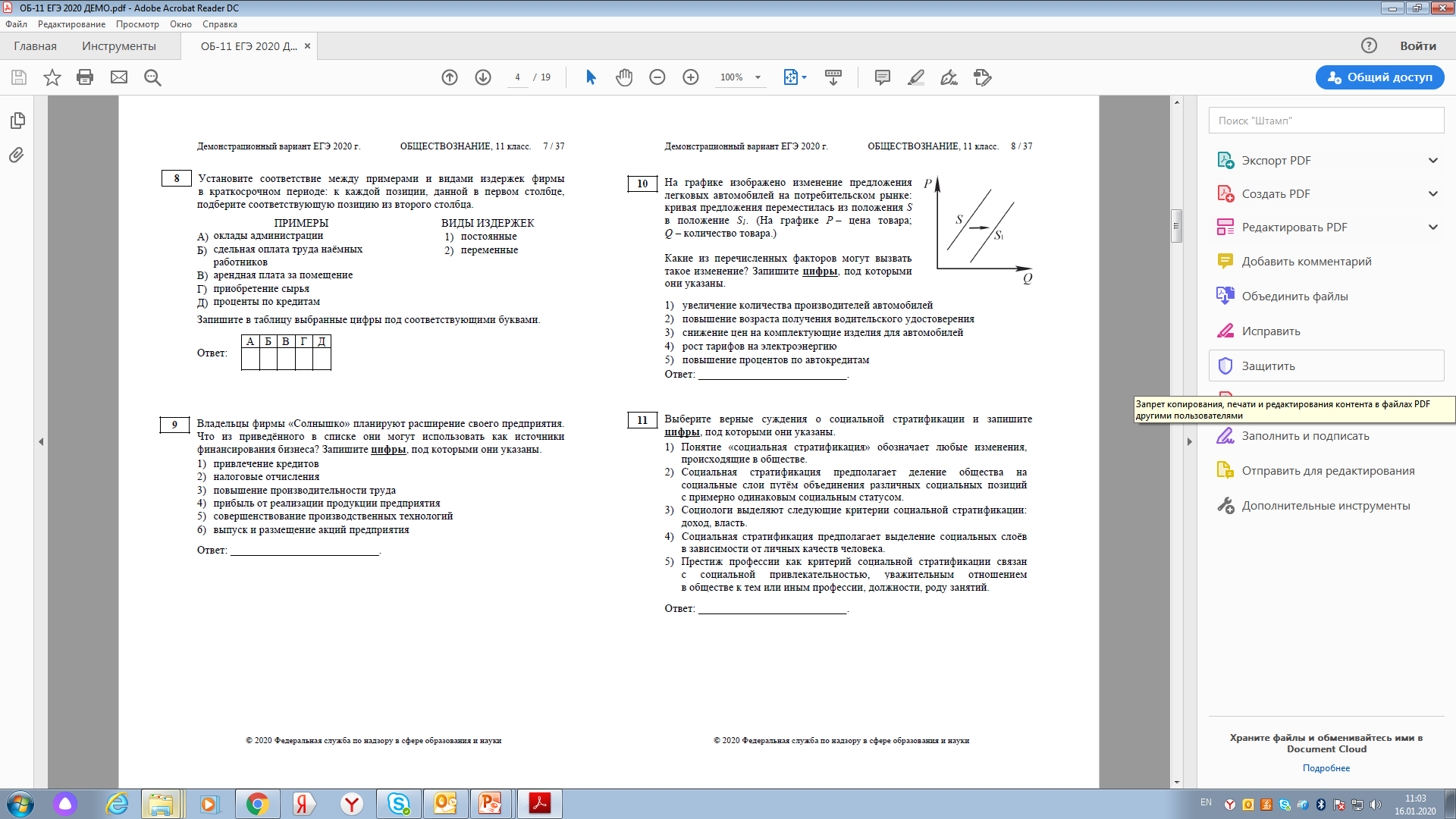 ПРАВО (14 задание)
1. «Федеральный» (федеральные налоги, федеральная собственность) - федеральный центр.
«Координация» – совместные полномочия.
2. Общие, сложные (война и мир, оборона, защита границ, ядерная оборона) – федеральный центр.
Касаются нас всех (образование, здравоохранение, пенсия, стипендия, заработная плата) – совместные полномочия.
Статьи 71, 72 Конституции РФ
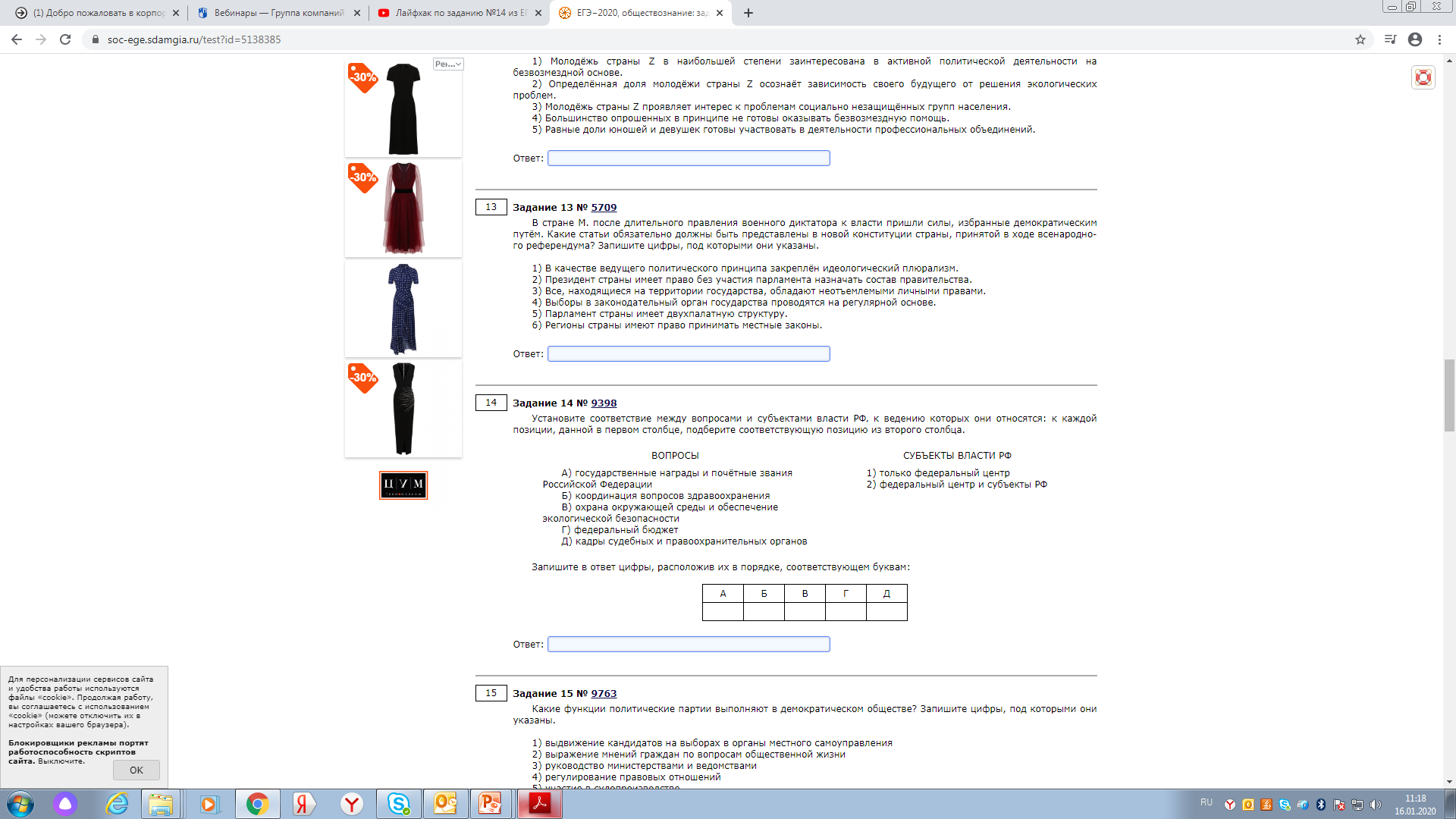 Советы, помогающие сдать ЕГЭ по обществознанию.
Часть 1.
Асмерзаева Карина Игоревна
Ведущий методист 
Центр продвижения
KAsmerzaeva@prosv.ru
Instagram: vujicickarina
Tel.: 8 (928) 102-71-47
Наш адрес: 
127473, Москва, ул. Краснопролетарская, д.16, стр.3, подъезд 8, Бизнес-центр «Новослободский».
Телефон: 8 (495) 789-30-40
Факс: 8 (495) 789-30-41
prosv@prosv.ru